Пропедевтика программированияв начальной школево внеурочной деятельности
Канаева Анна Юрьевна, руководитель ЦЦОД «IT-куб» на базе МОУ лицей №3 города Галича
Цифровая грамотность
С технической точки зрения цифровую грамотность рассматривают как набор умений и навыков обращения с разнообразными цифровыми технологиями в личных интересах пользователя [1].
В начальной школе начинаем формировать умение работать с компьютером, как с инструментом.
Основы алгоритмики и логики для младших школьников
Российская операционная система Astra Linux.
Программное обеспечение, разработанное для обучения младших школьников программированию.
Повышение квалификации учителей начальной школы для использования в образовательном процессе современного оборудования.
Программное обеспечение
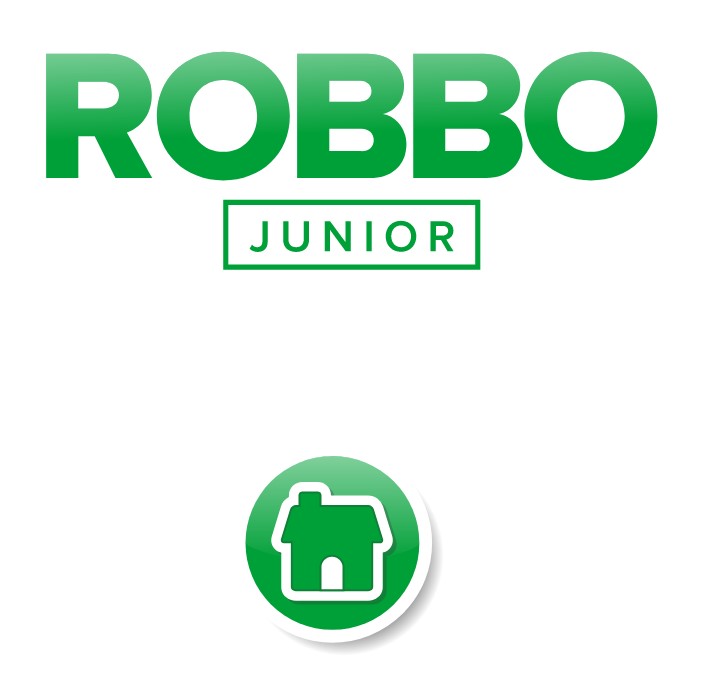 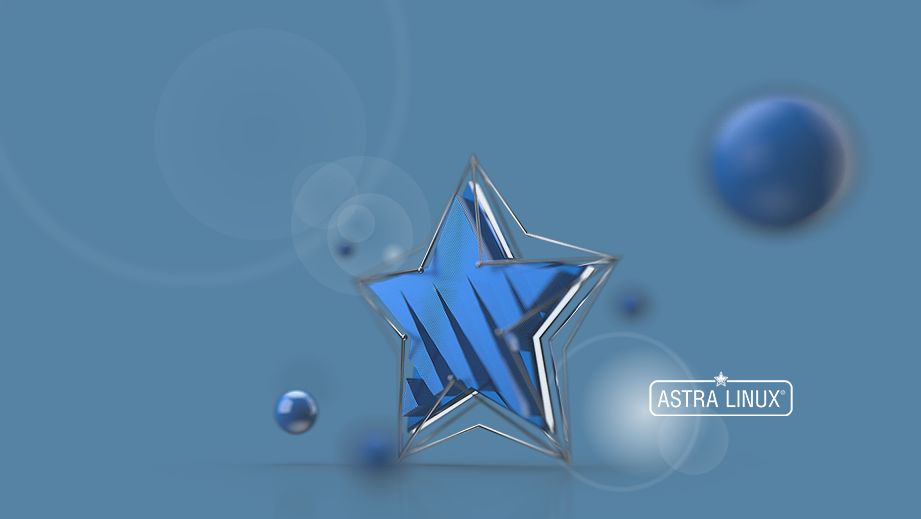 Robbo Junior
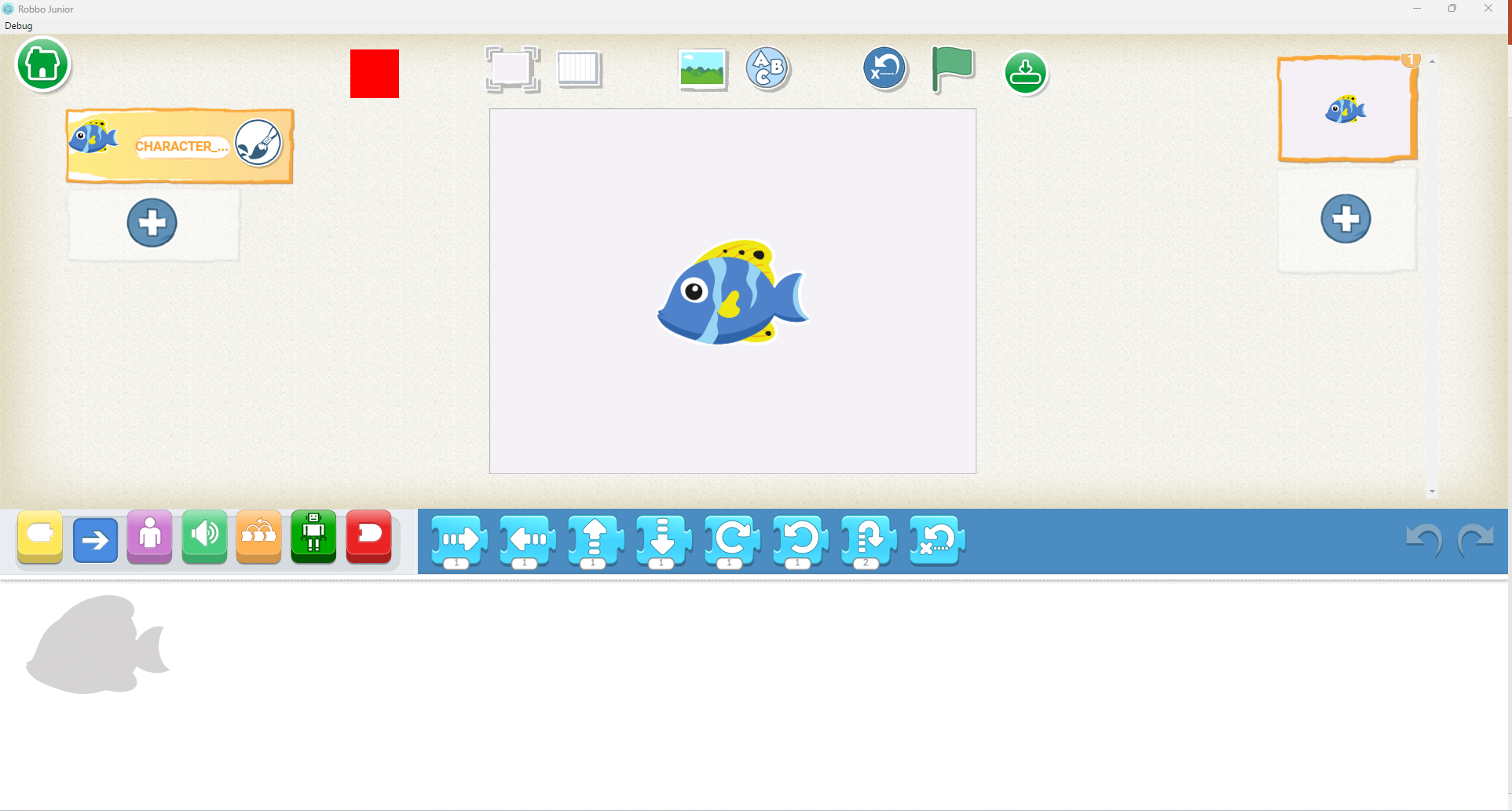 Цифровое окружение
Библиотека спрайтов, звуков, фонов.
Оборудование для ввода информации (мышь, клавиатура, тачпад, микрофон).
Панель программных блоков.
Рабочая область для составления программы.
Область запуска алгоритма для исполнения.
Понятие алгоритма
Наличие исполнителя, понимающего и способного выполнить команды (спрайты).
Начало и конец алгоритма.
Последовательность команд для исполнителя.
События, запускающие программу.
Передача сообщений.
Пример простого алгоритма
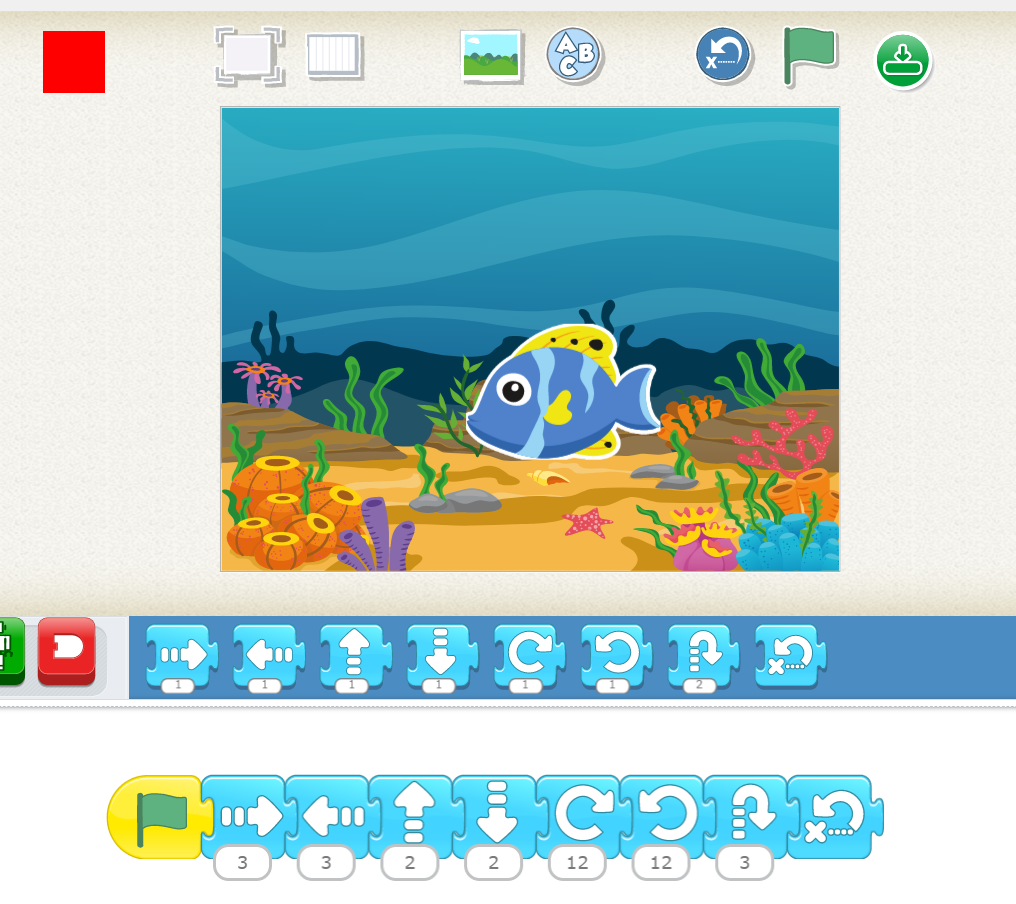 Пример более сложной программы
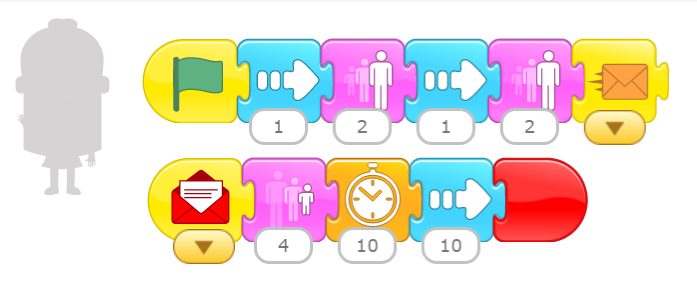 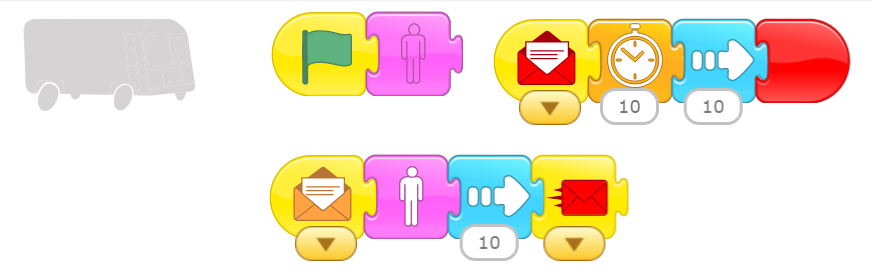 Среда программирования
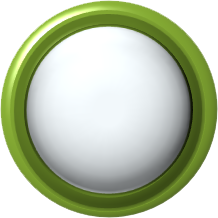 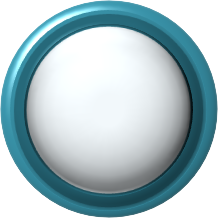 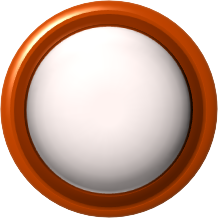 1 
Robbo Junior
2 
Robbo Scratch
3 
Python | C++
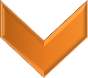 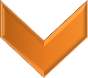 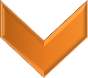 Не умеющие читать
Программирование с помощью пиктограмм, красивые картинки-спрайты, роботы
Умеющие читать
Программирование на блочном языке: управление спрайтами, роботами, пишем игры
Изучающие информатику
Программирование на текстовом языке высокого уровня
Список литературы
Токтарова В.И., Ребко О.В. Цифровая грамотность: понятие, компоненты и оценка // Вестник Марийского государственного университета. 2021. Т. 15. № 2. С. 165-177.